The Sandwich Generation: Stuck in the Middle with You
Consortium Research Proposal  |  Applied Research Solutions | June 2025
Sponsor Benefits
Rely on a proven track record in consumer markets research.
Utilize LIMRA’s Expertise
Engage in Collaboration
Leverage Historical Data
Discuss and share insights with other sponsors.
Access LIMRA consumer data and insights.
Sponsor Experience
Influence Study Design
Gain Exclusive Access
Shape the study’s sample and questions.
Obtain data and insights not available to others.
Share Research Costs
Reduce expenses through shared research funding.
2
[Speaker Notes: Consortium Research
Topics are based on timely and relevant study topics emerge from member engagement, committees and study groups
Member sponsors have an opportunity to contribute to the survey and help shape the sample
Multiple sponsors brings cost efficiencies
Leverage our historical data to look at trends and changes over time
Exclusive access to data that isn’t part of member benefit research]
Background and Context
U.S. Adults are Feeling the Financial Pull from Both Ends
Resources the typical Sandwich Generation caregiver invests each year to support both generations of family:
About 26% of U.S. adults (54% of whom are in their 40’s) make up the Sandwich Generation – adults who have a parent aged 65+ and are raising a minor or financially supporting an adult child.
48% of adults ages 40–64 provide regular financial support to their parents, and 40% expect to do so in the future. 
Over half of parents with an adult child provide some type of financial support, and 26% say they’ve had to provide even more support since the pandemic.
This financial strain often impacts their retirement planning, with nearly 75% of the Sandwich Generation having to adjust their retirement goals to support their family, including 34% planning to delay retirement.
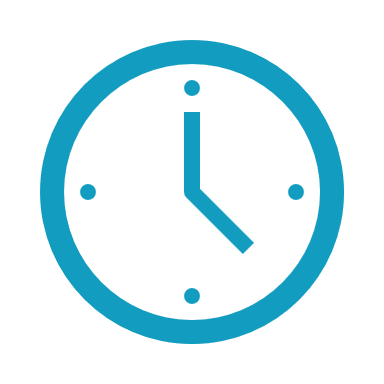 1,350 hours or 
33 workweeks
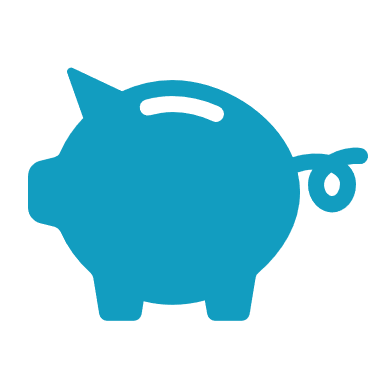 $10,000
Pew Research, 2023.
Forbes, 2023.
3
[Speaker Notes: Why the Sandwich Generation, why now? 
Research shows that the Sandwich Generation – Growing segment of the population 
26% of U.S. adults (over half in their 40s) are supporting both aging parents and children. 
The burden has intensified since the pandemic with over half of parents providing support for adult children.
Nearly 75% of this population is adjusting their retirement goals and 34% plan to delay retirement.
What else do we know?
Key buyer segment – active decision makers for life, LTC, and retirement/wealth planning
Greater financial pressure with few safety nets – Need to better understand how we can help address their challenges – opens up the door for new product innovation opportunities
What makes us different? 
Ability to compare to LIMRA historical data – attitudes and behaviors 
Solution oriented – validate trends, understand preferences, and test new solutions]
Research Objectives
Market Opportunity: Determine the relative market opportunity of the Sandwich Generation.
Current and Historical Trends: Leverage LIMRA data to track changes in financial challenges, attitudes, and behaviors of the Sandwich Generation.
Product Concept Testing: Test the appeal of product concepts that combine financial payouts with caregiving support services (e.g., concierge services, digital caregiving tools).
Willingness to Pay: Gauge willingness to pay for bundled financial + service-based solutions to inform product development and marketing strategies.
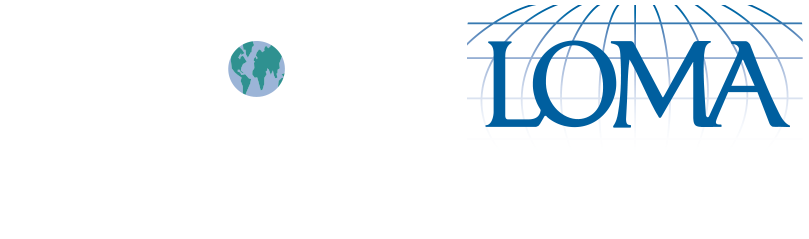 4
[Speaker Notes: Goals
Identify the market opportunity based on the segment’s needs/preferences and their receptivity to specific products.
Leverage a 2015 LIMRA study to track what has changed in the market and explore high-level product/solution concepts.
Gauge willingness to pay for bundled financial assistance plus service-based solutions to help inform product dev.

Reaction & Feedback: 
Would a study like this be valuable? (if not, we want to know that too)
Are there certain objectives that are more or less of interest?]
Areas of Focus
Example Questions:
How has providing financial support to a parent affected your work, family time and financial stability?
What challenges make it difficult for you to meet your current/future financial needs (debt, unsure of investments, cost of financial advice)?
Would you prefer a $10k financial benefit for caregiving expenses or 150 hours of free caregiving services?
How appealing do you find each of the product concepts that combine financial benefits with caregiving support?
What is the max additional amount you would be willing to pay per month for a policy like this?
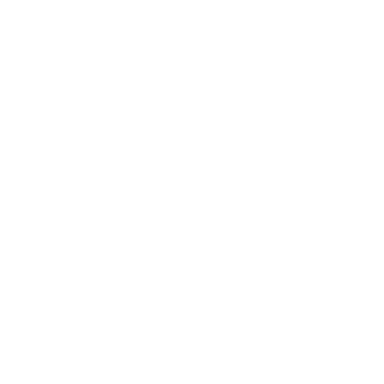 Trending Analysis:
Leverage historical LIMRA data to track changes in attitudes and behaviors focusing on pre/post pandemic.
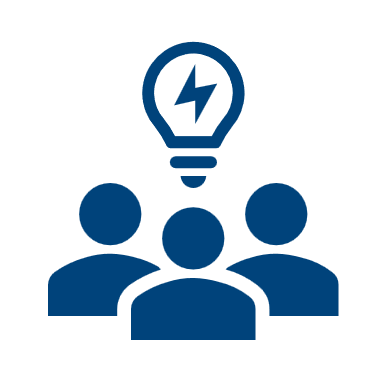 Explore Product Concepts: 
Identify actionable opportunities for product innovation.
Tailor Marketing Messages: 
Insights to create messaging that addresses both financial and emotional stress points.
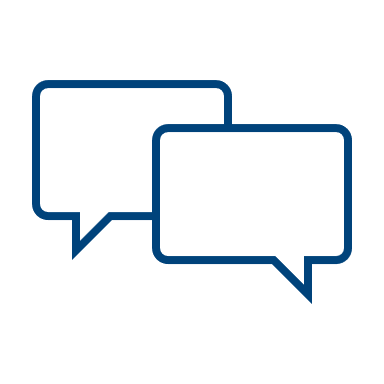 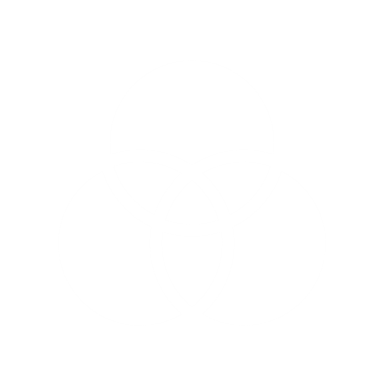 5
[Speaker Notes: Sponsors will have input into the survey questionnaire 
We’ll revisit key questions from ’15 study to ensure comparability (first 2 examples of ’15 questions)
Plus, focus on trade-offs, product concepts and pricing (last 3 examples of NEW questions – product concept testing)]
Methodology
12-minute quantitative online survey with select open-ended questions to capture richer context and deeper insights. 
These responses will be enhanced by built-in prompts that encourage clarity, ensuring more meaningful and actionable feedback.
Representative sample of 2,000 members of the Sandwich Generation
The Sponsor Group will reaffirm objectives, responsibilities, sample specifications and timeline.
6
[Speaker Notes: Open-Ended Responses – Capture richer context/deeper insights - prompts/guidance to help articulate thoughts, give examples to help keep focus vs general
Sample: n=2,000
A 40-64
Raising a minor child or financially supporting an adult child under age 25 (at least partially supporting)
Have a living parent age 65+ they currently or anticipate providing some type of caregiver/financial support in the next 5 years.]
Deliverables
Project kickoff deck (and recording)
Input into the survey instrument
Final survey instrument
PowerPoint report of results
One virtual presentation (and recording) of key findings and considerations
One Excel tabulation book of survey data (up to 10 standard variables)
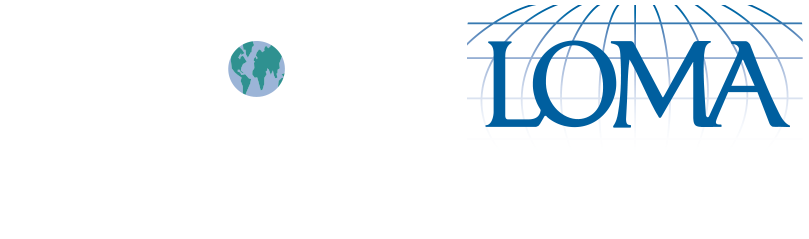 7
Anticipated Timeline & Fees
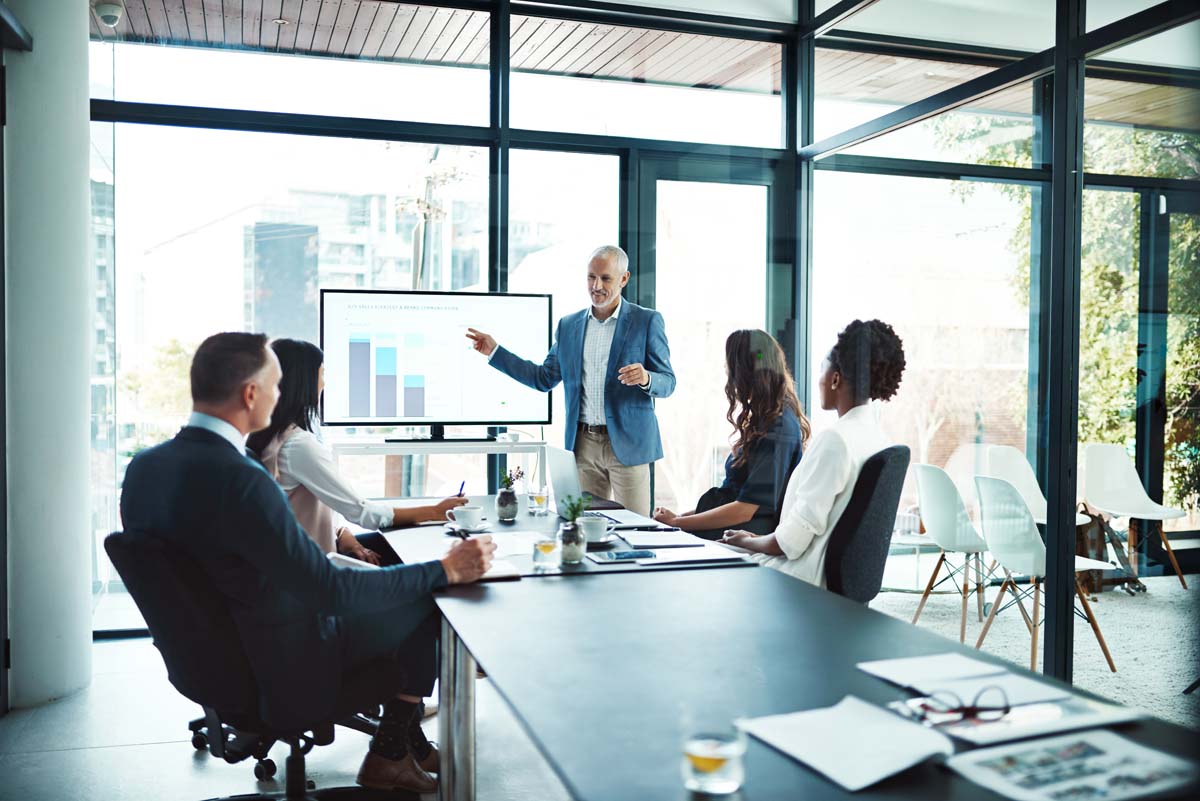 Fees for this project are estimated to be $15,000 per sponsor
LIMRA anticipates completing this project within 12 weeks
Fees are subject to +/- 10% contingency. Although there is no travel expected for this project, fees do not include travel expenses which are additional and will be billed at cost. 
The overall project timeline will be dependent on the sponsors’ responsiveness and respondents’ timely submission of data.
8
Our Organization and Brands
Applied Research Solutions Team
10
LIMRA Applied Research Solutions
11